靜宜的可食地景
聖母堂草地
餐桌上的建築史
授課教師：林依陵
組員姓名：呂恩齊 (日4B) 
張祐齊 (日4B) 
陳信樺 (資管4A) 
陳昱愷 (英4B)
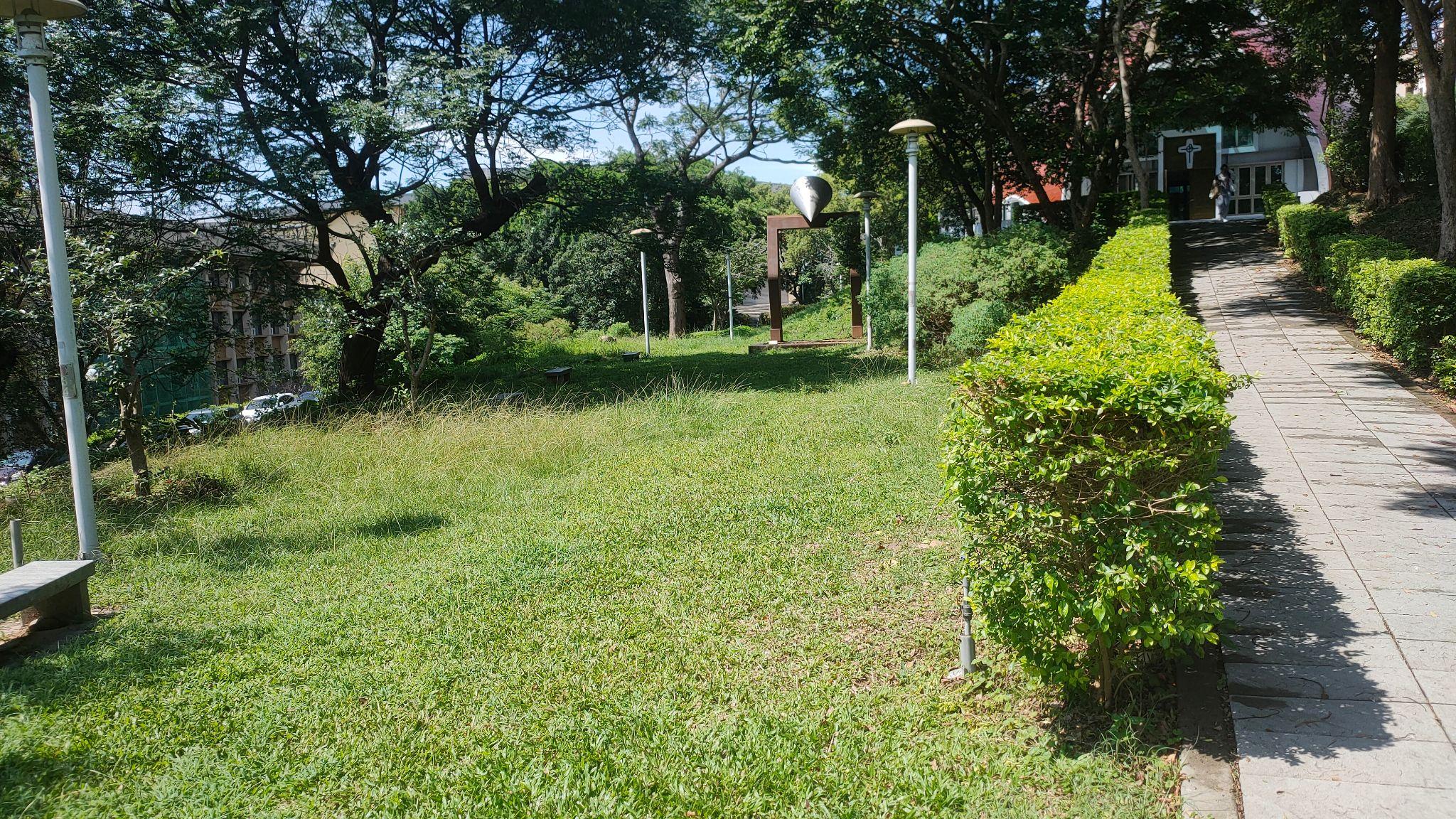 遠觀
我們選的是面對教堂旁的草地
這裡雖然有裝置藝術及椅子，但是雜草叢生，疏於打理。
即使有步道與教堂和靜園餐廳聯通，但學生仍對此地興致缺缺。
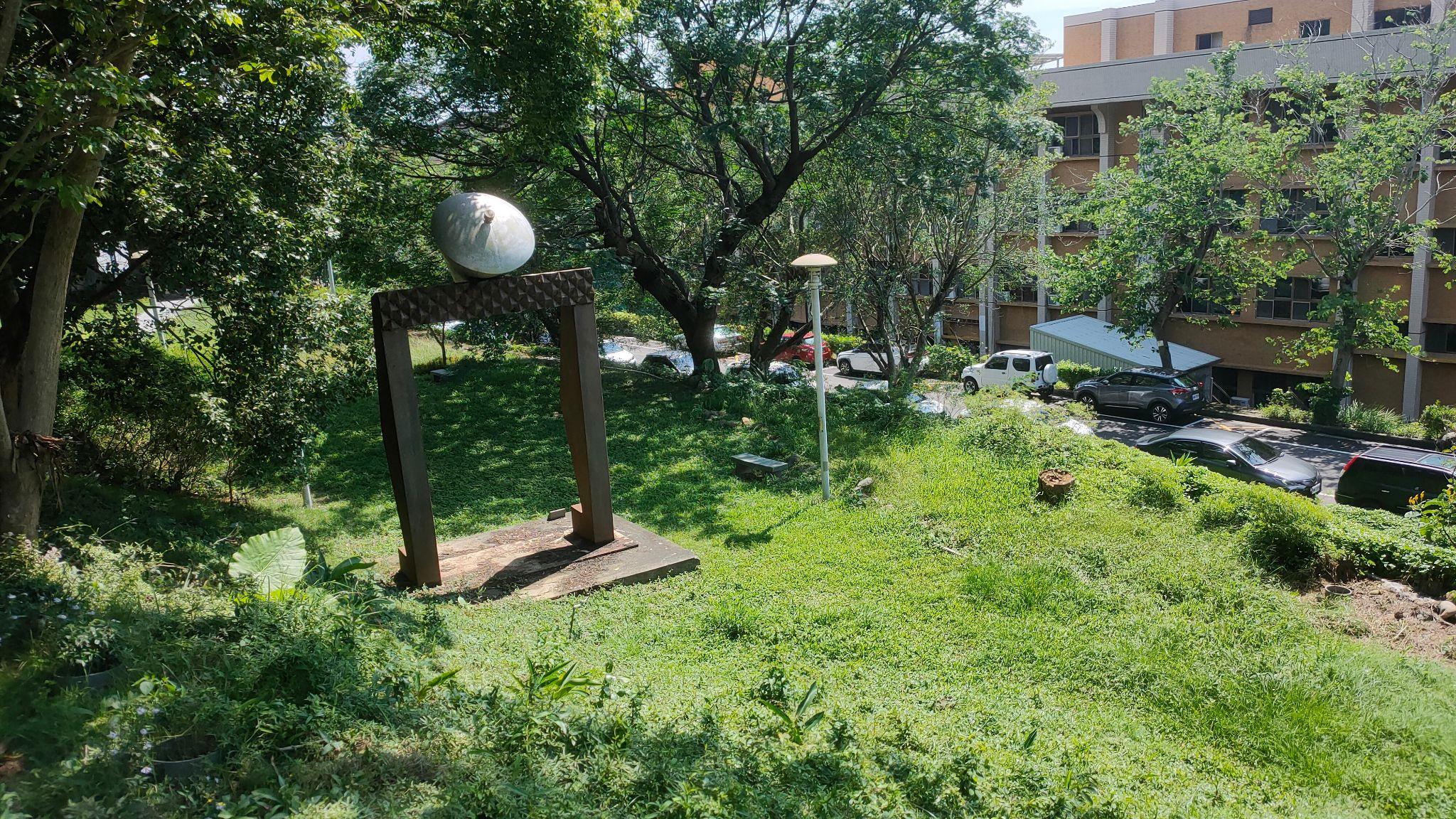 此地陽光充足，地形狹長。
雖然有些許如裝置藝術等異物阻擋，
但可利用面積仍然很多；
在外加上鄰近靜園餐廳，
更容易達成與校內機關合作。
側照
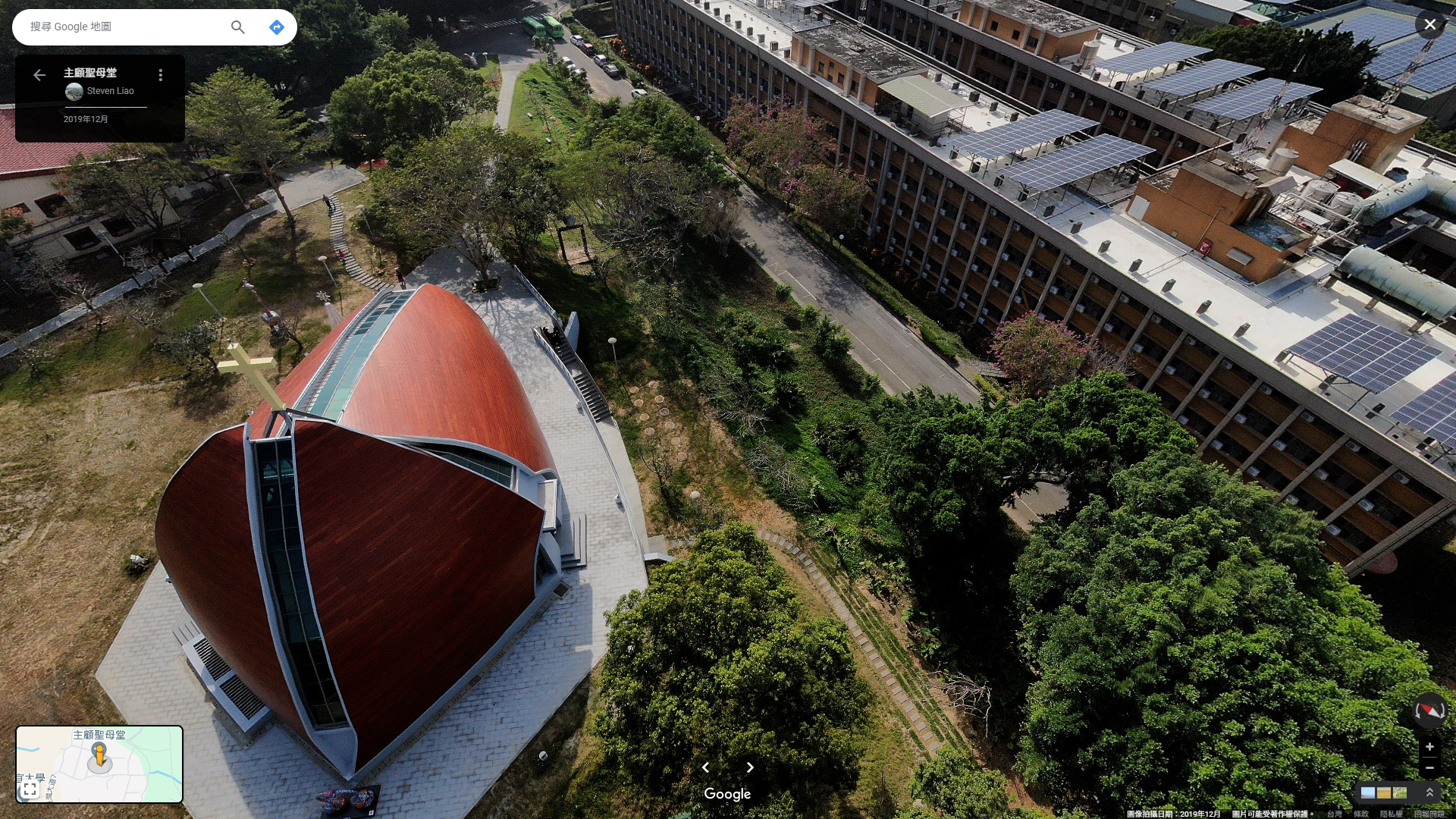 鳥瞰圖
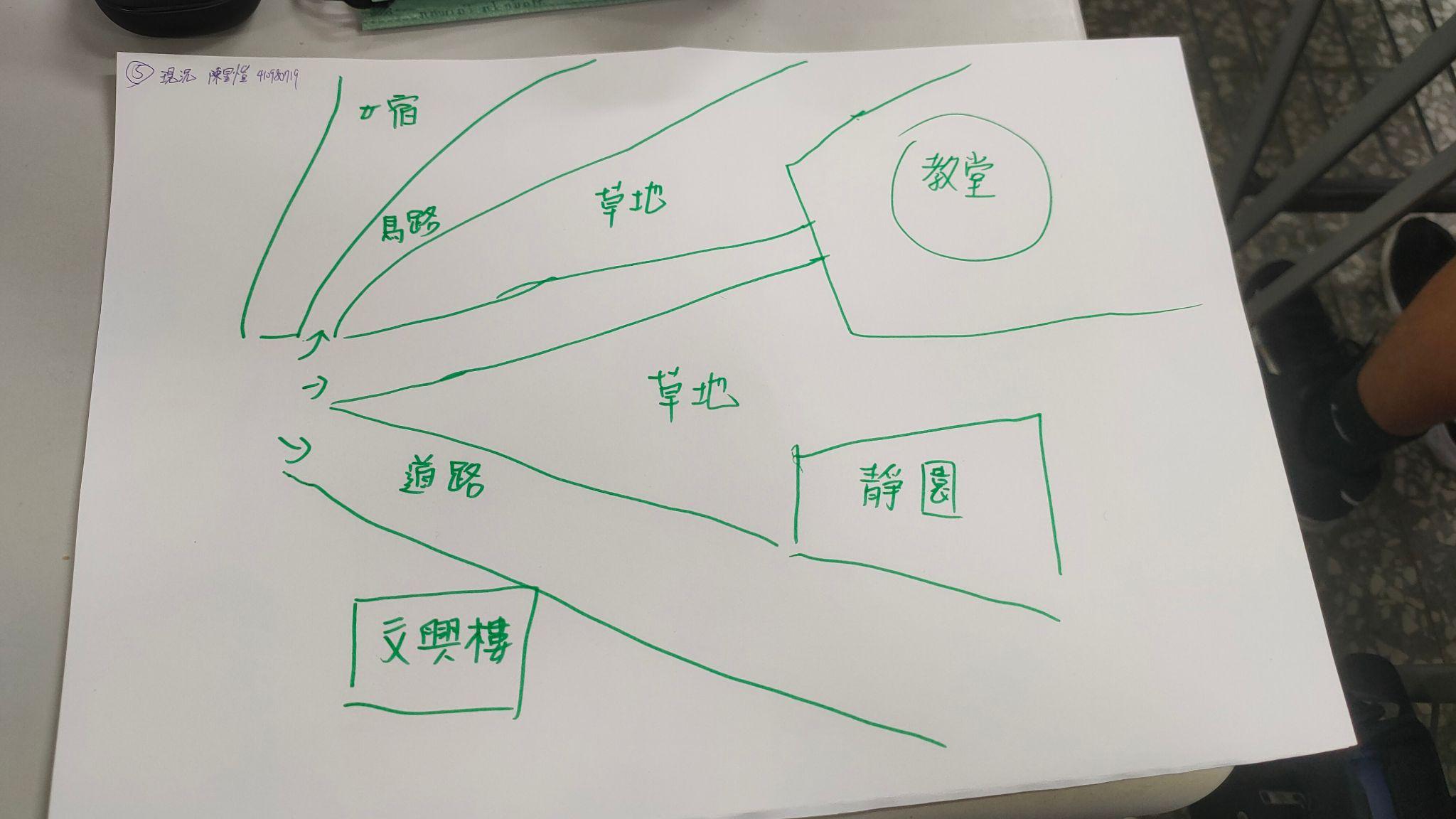 陳昱愷
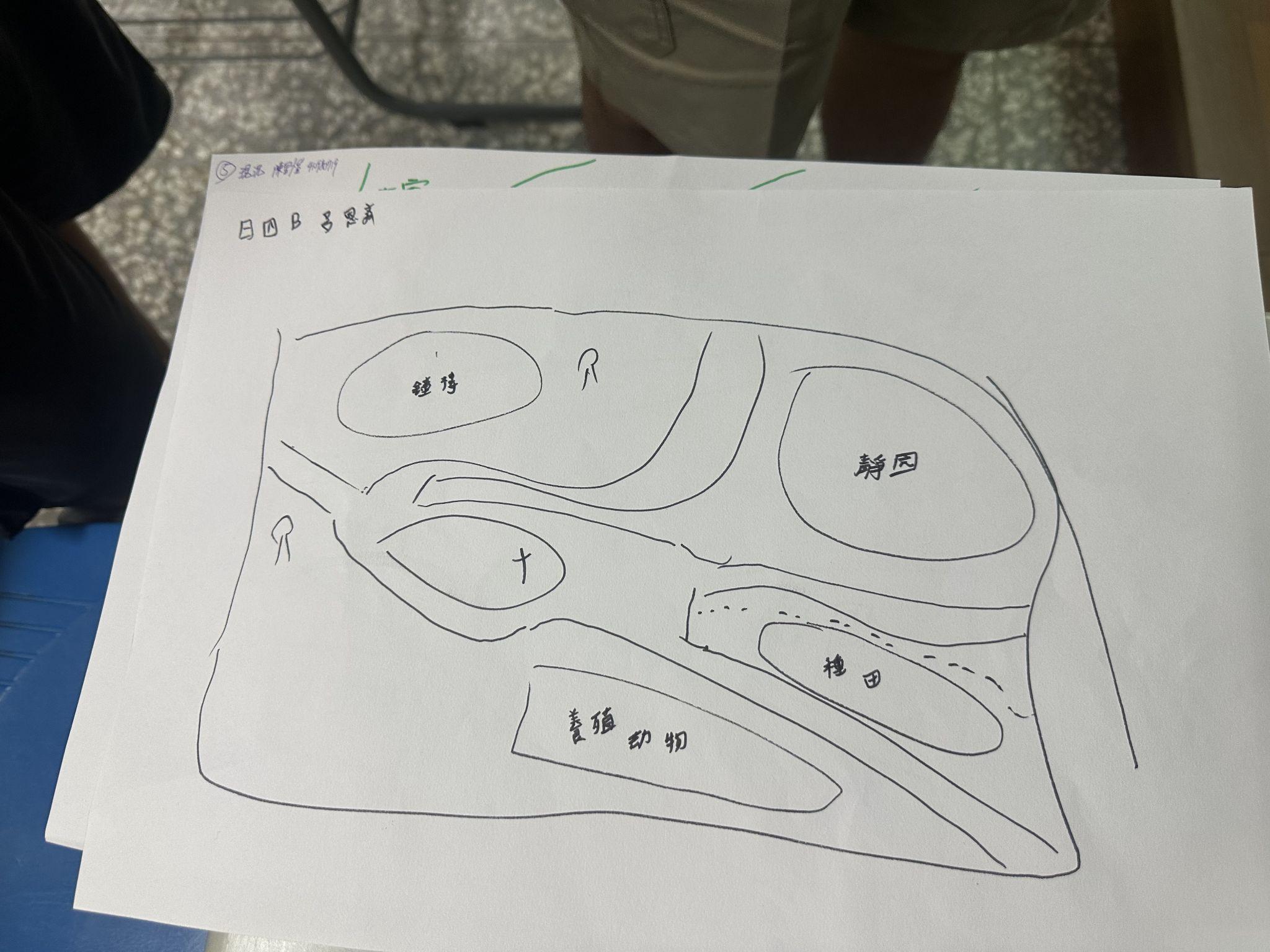 呂恩齊
個人泡泡圖
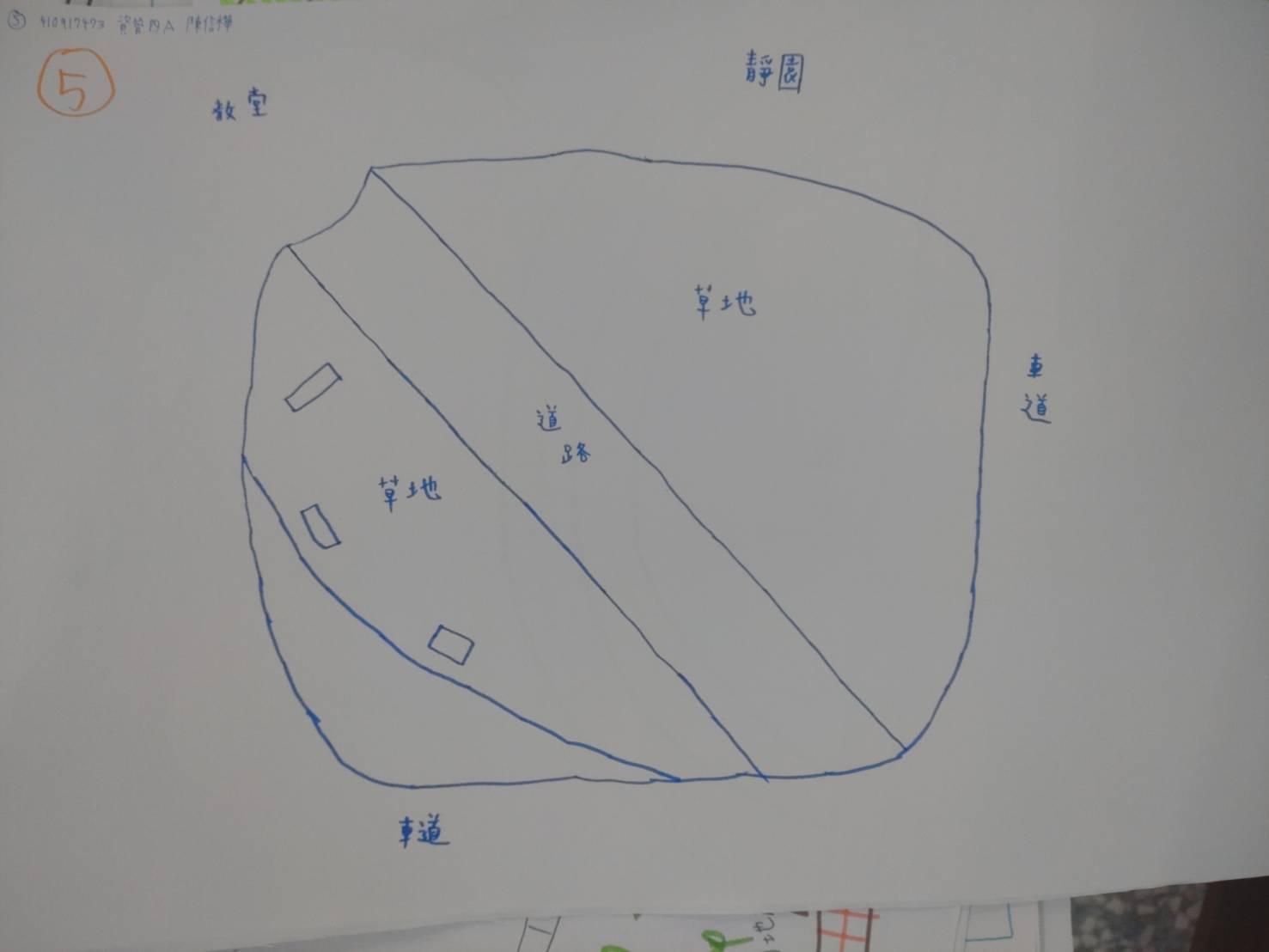 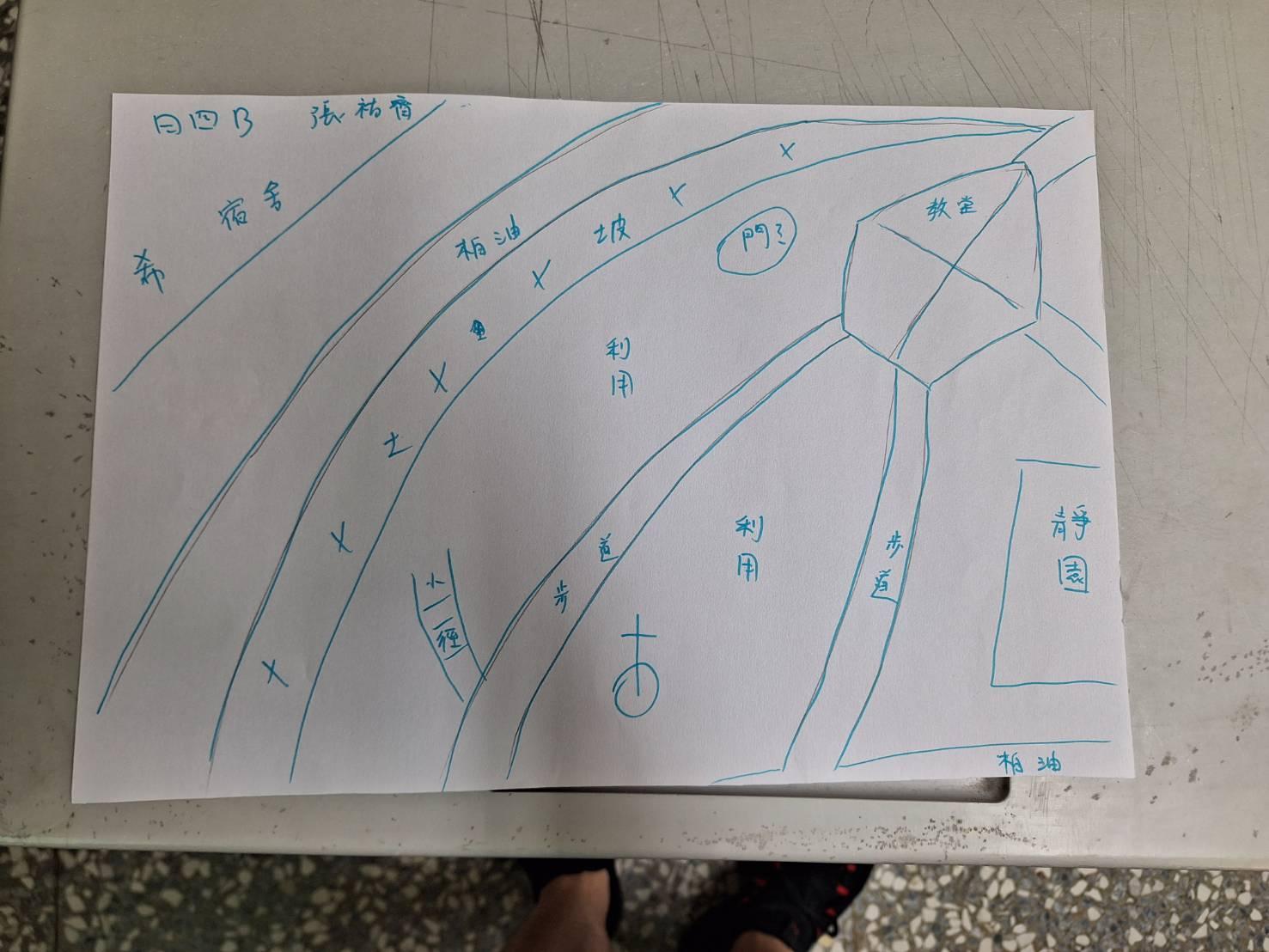 陳信樺
張祐齊
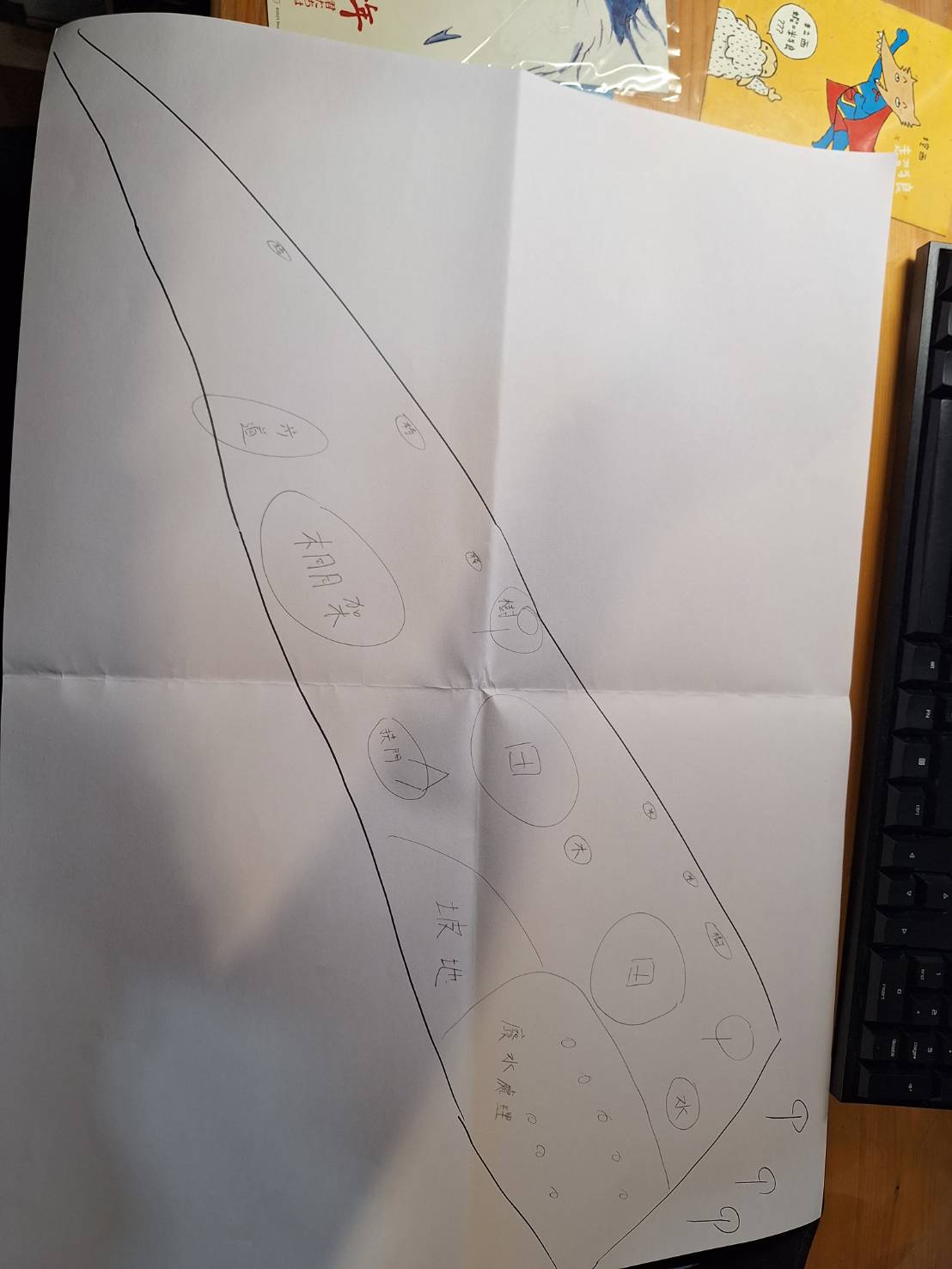 全組泡泡圖
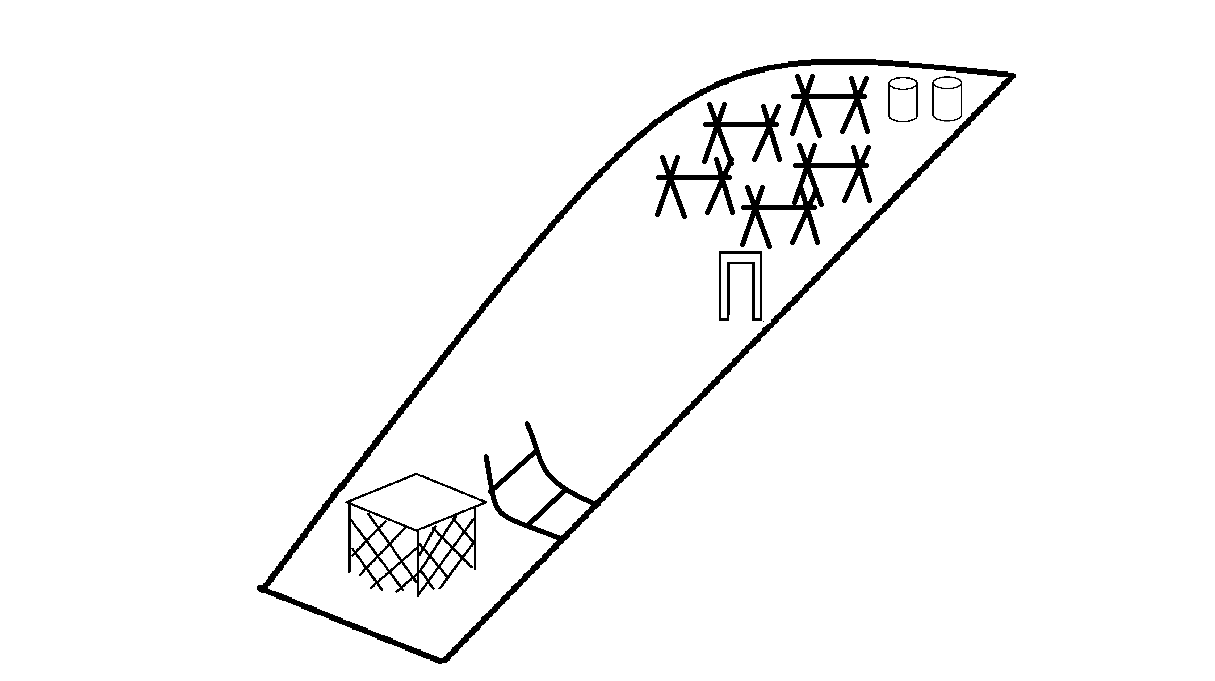 草圖
想像圖
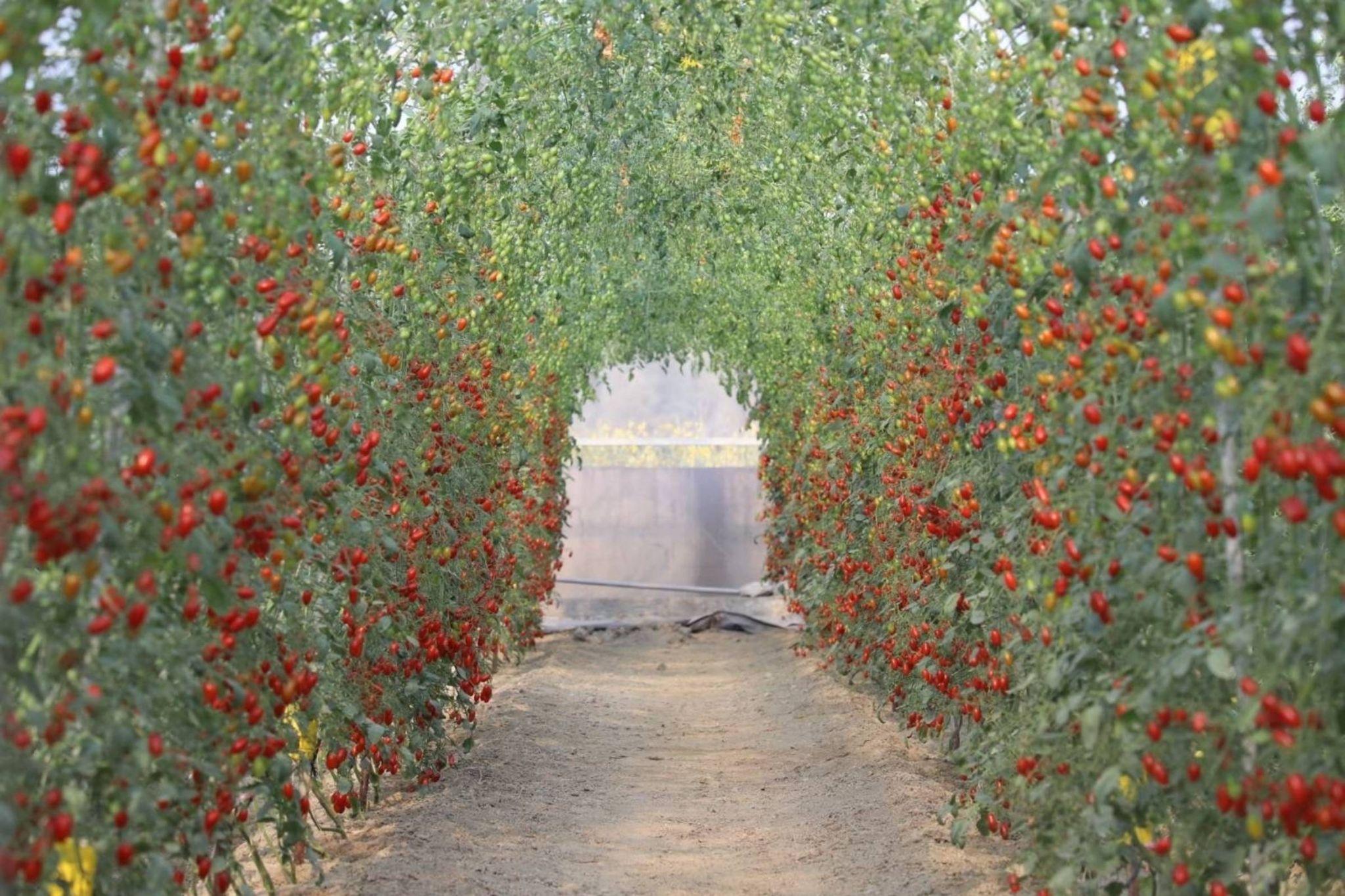 來源：https://www.ner.gov.tw/program/5a83f4ebc5fd8a01e2df020d/61b073a53827990007e578e9
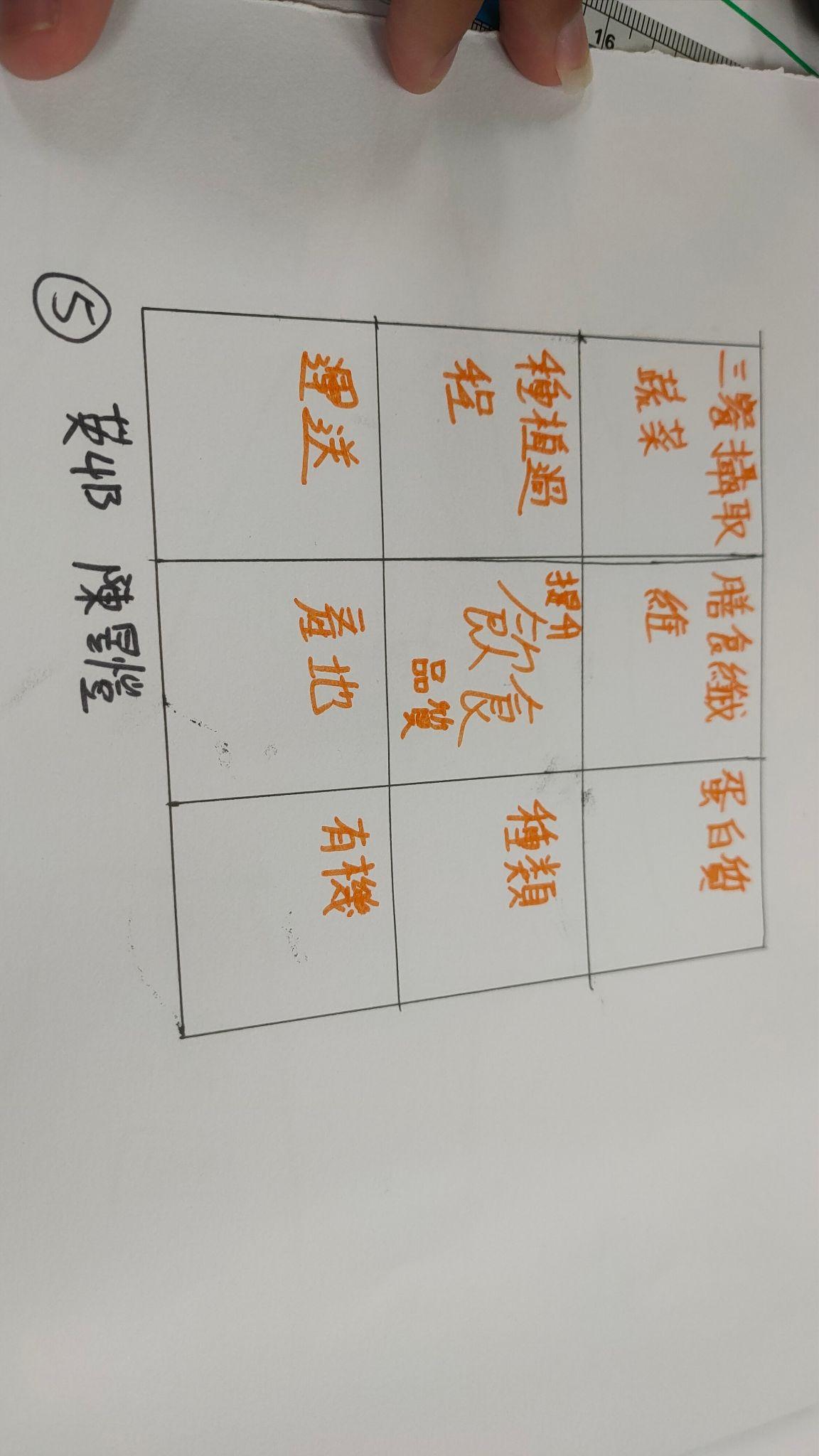 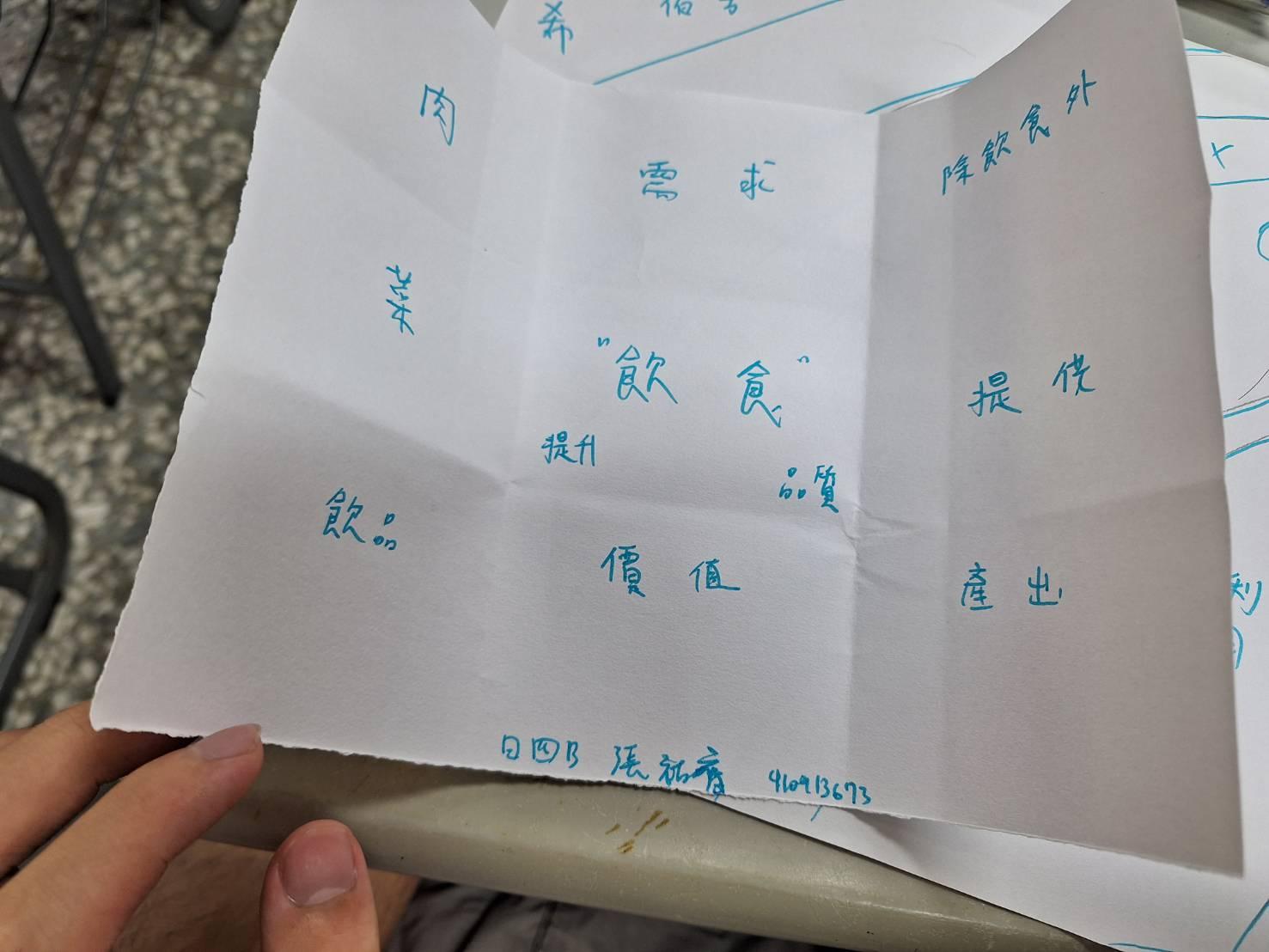 個人思考圖
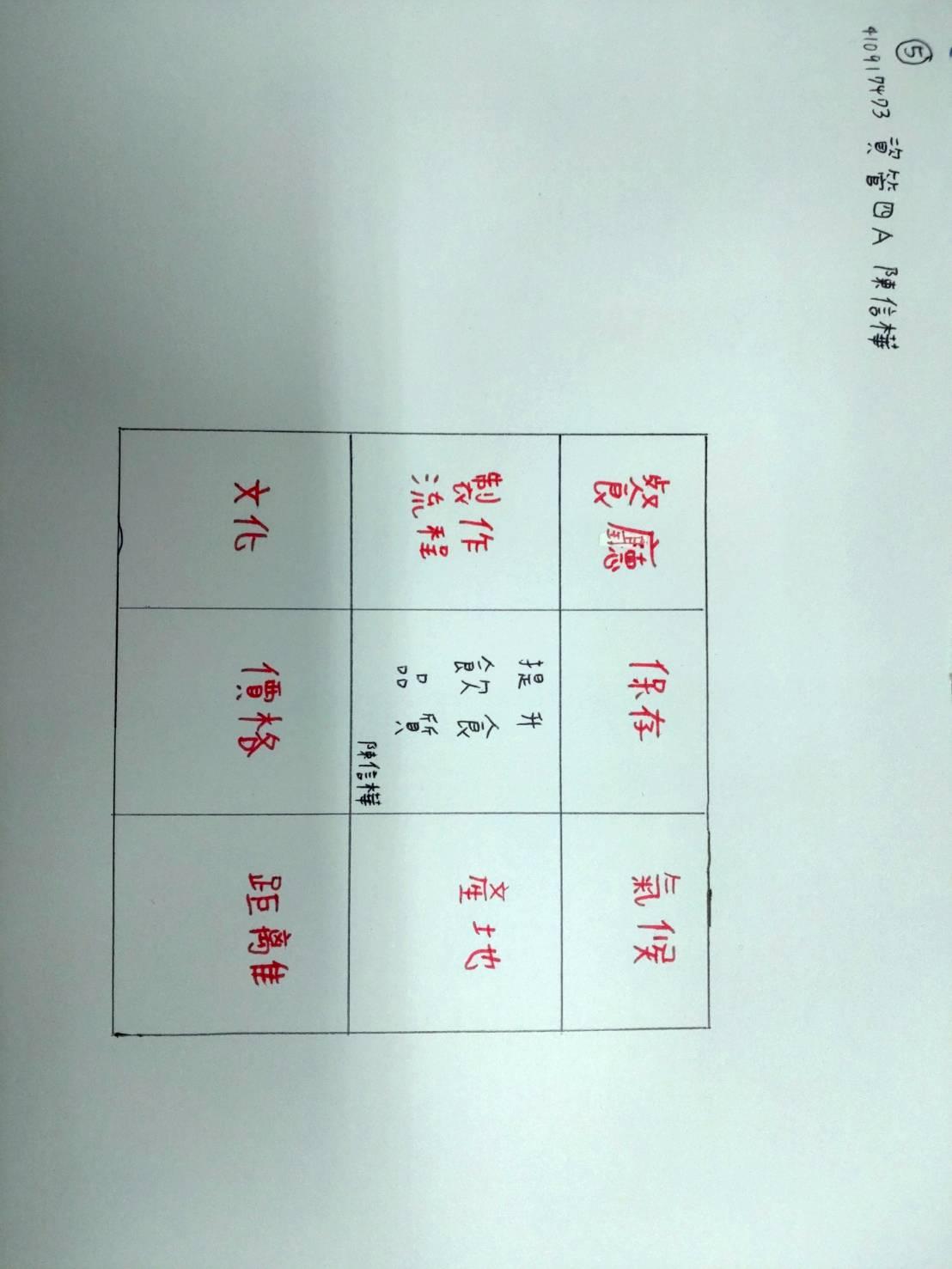 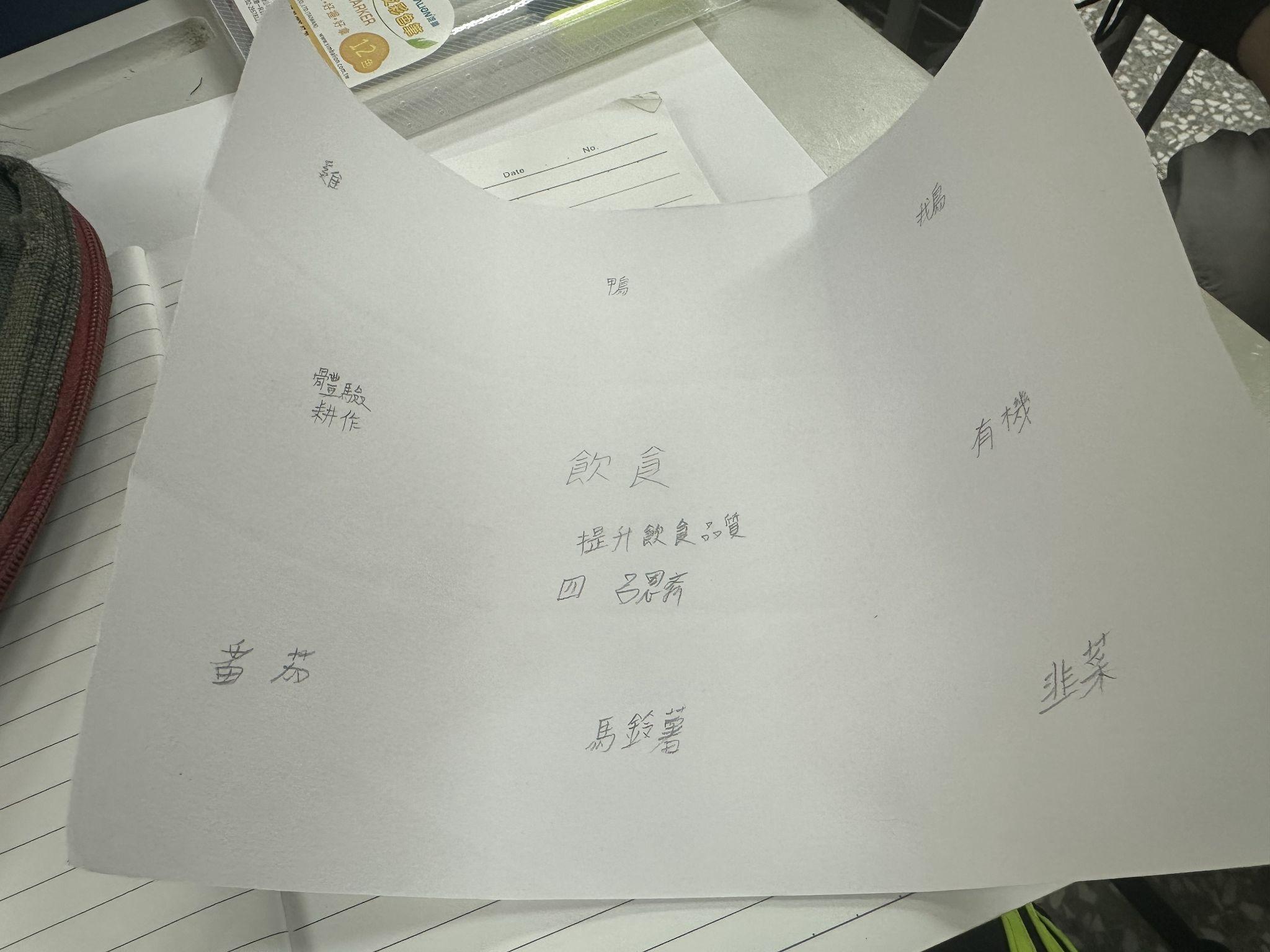 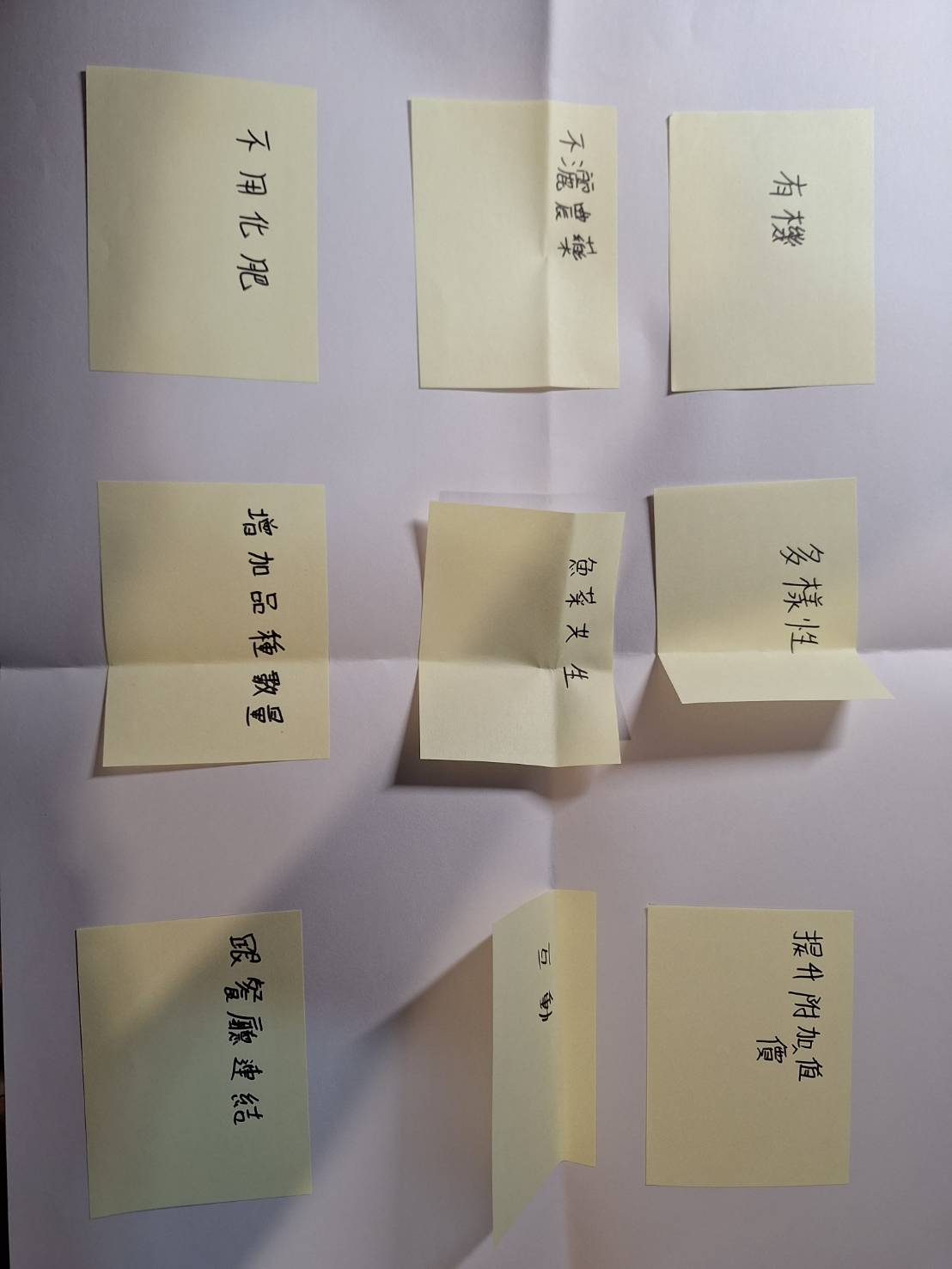 思考結構
模型規劃
材料
田地→陶土
番茄架→竹籤
保麗龍膠
線
廢紙板
模型規劃
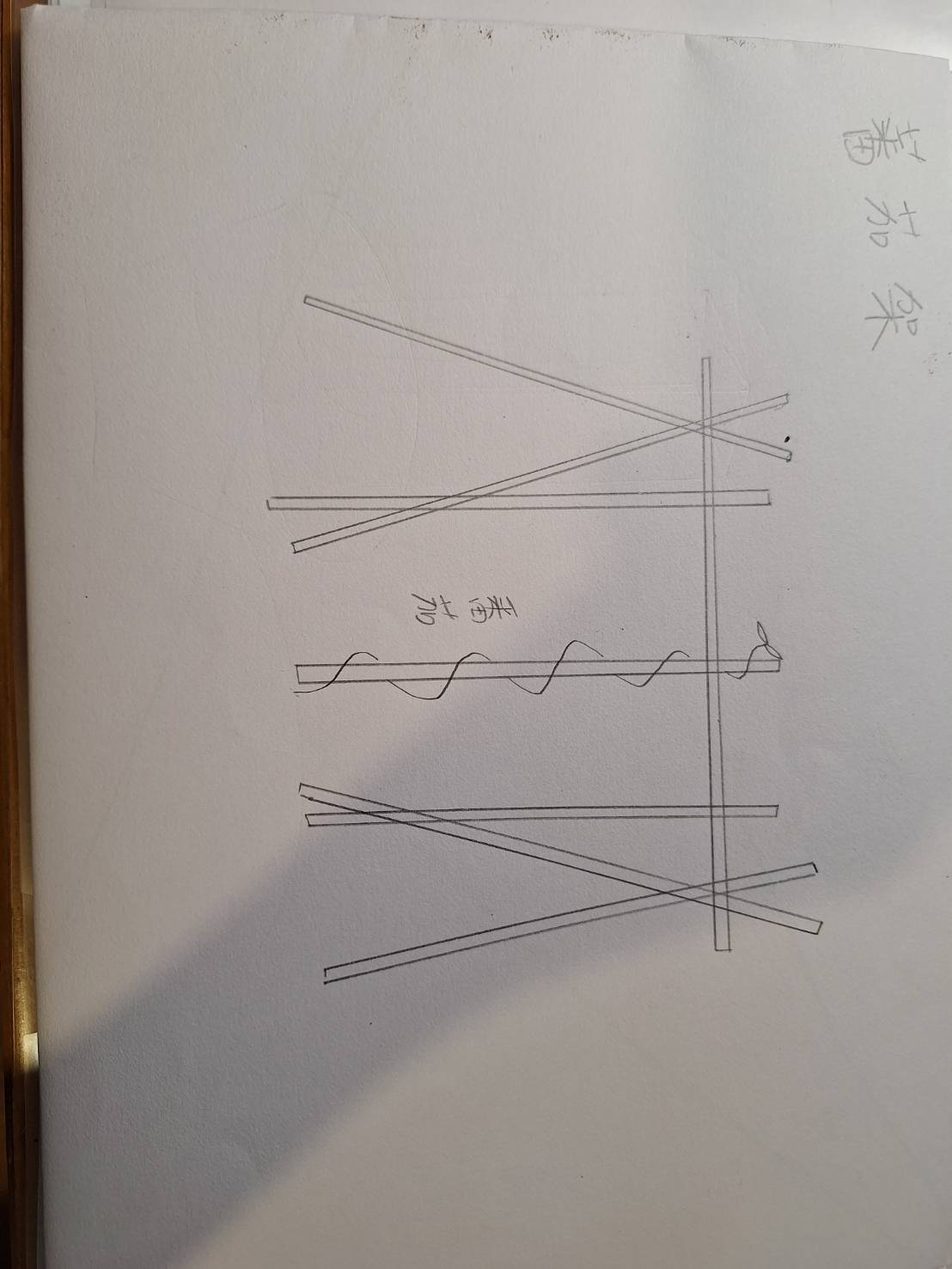 多樣性
參考了簡易的攀附架
橫豎四根給番茄攀附
剩下則用來支撐

種植番茄需要用到帆布遮陽保濕，以及避免農害，但學校生物眾多防不勝防，應保留開放態度，故不搭設
模型規劃
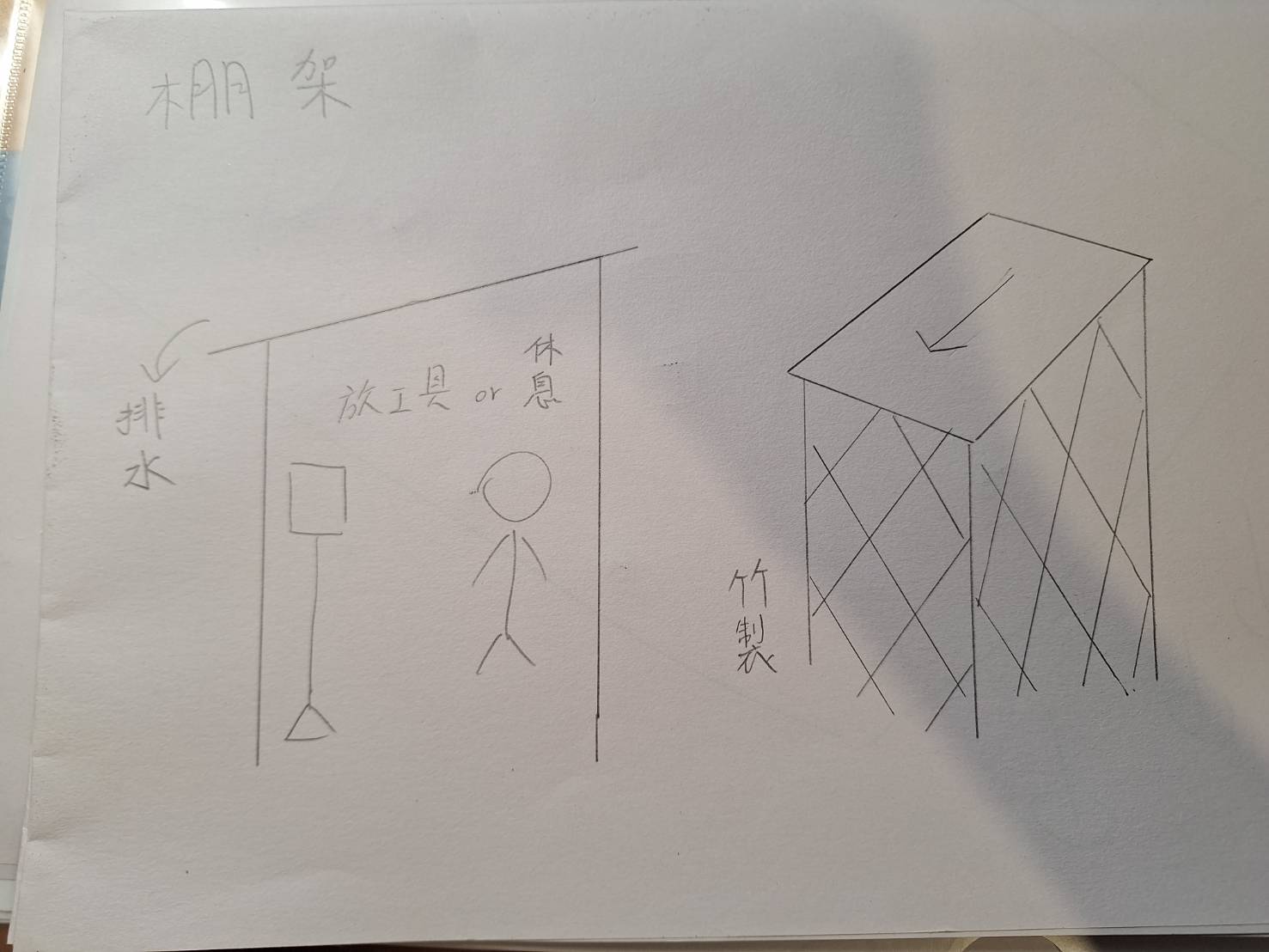 提升價值
由於土地狹長，加上剩下空間沒有遮蔽，除不利於番茄生長外，另外希望能增加吸引人過來的誘因，另外設計了棚架。
棚架主體為竹製網狀，竹子較容易取得、便宜；大型網狀空洞除通風外，還可避免海縣強風及生物遭到攔截。
頂部則採用實心斜頂，能夠遮陽、遮雨，並排水防止蚊蟲孳生。
另外希望結構穩固外，容易組合拆卸，
以防台灣極端天候，避免造成破壞。
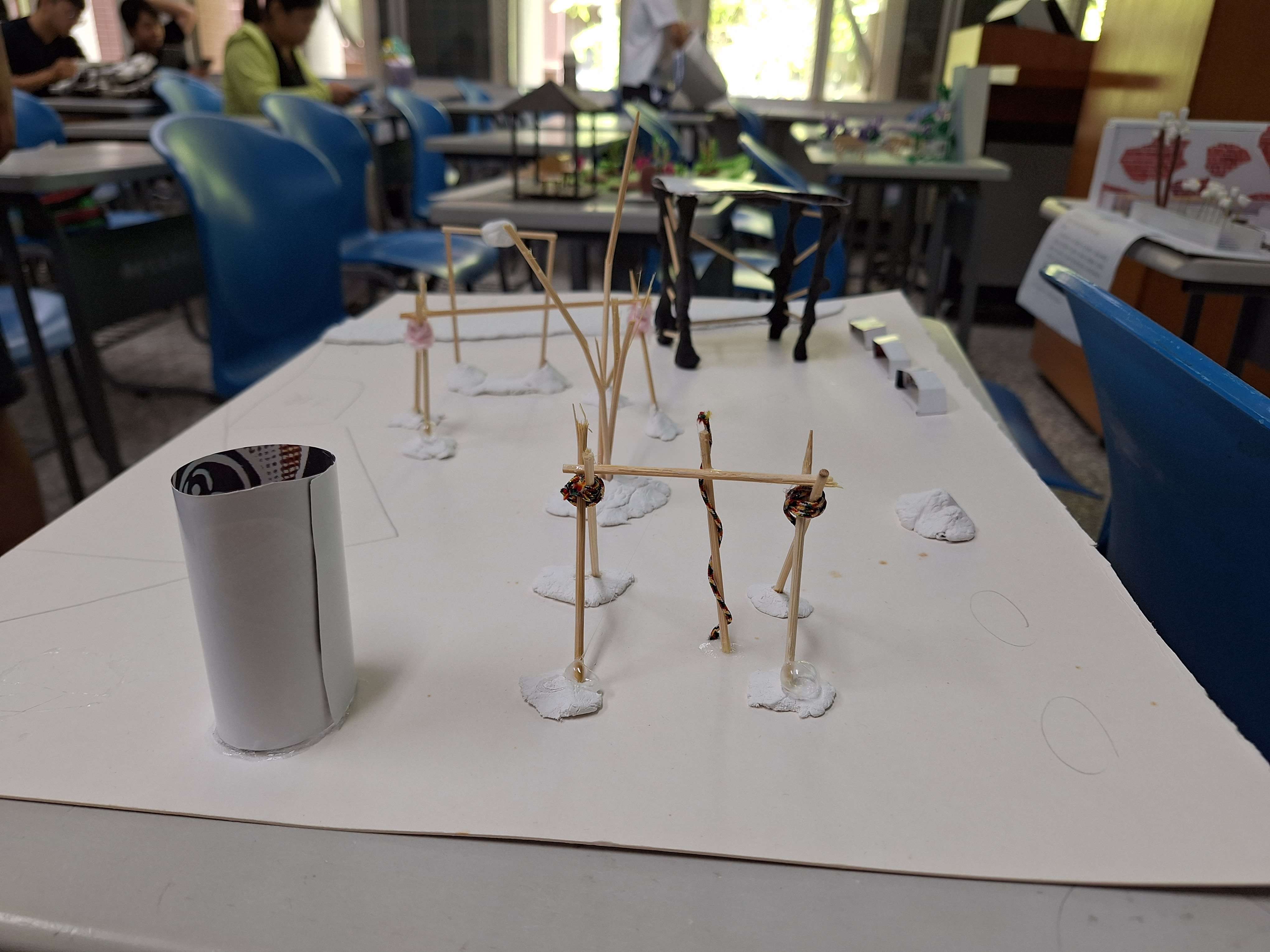 模型照片
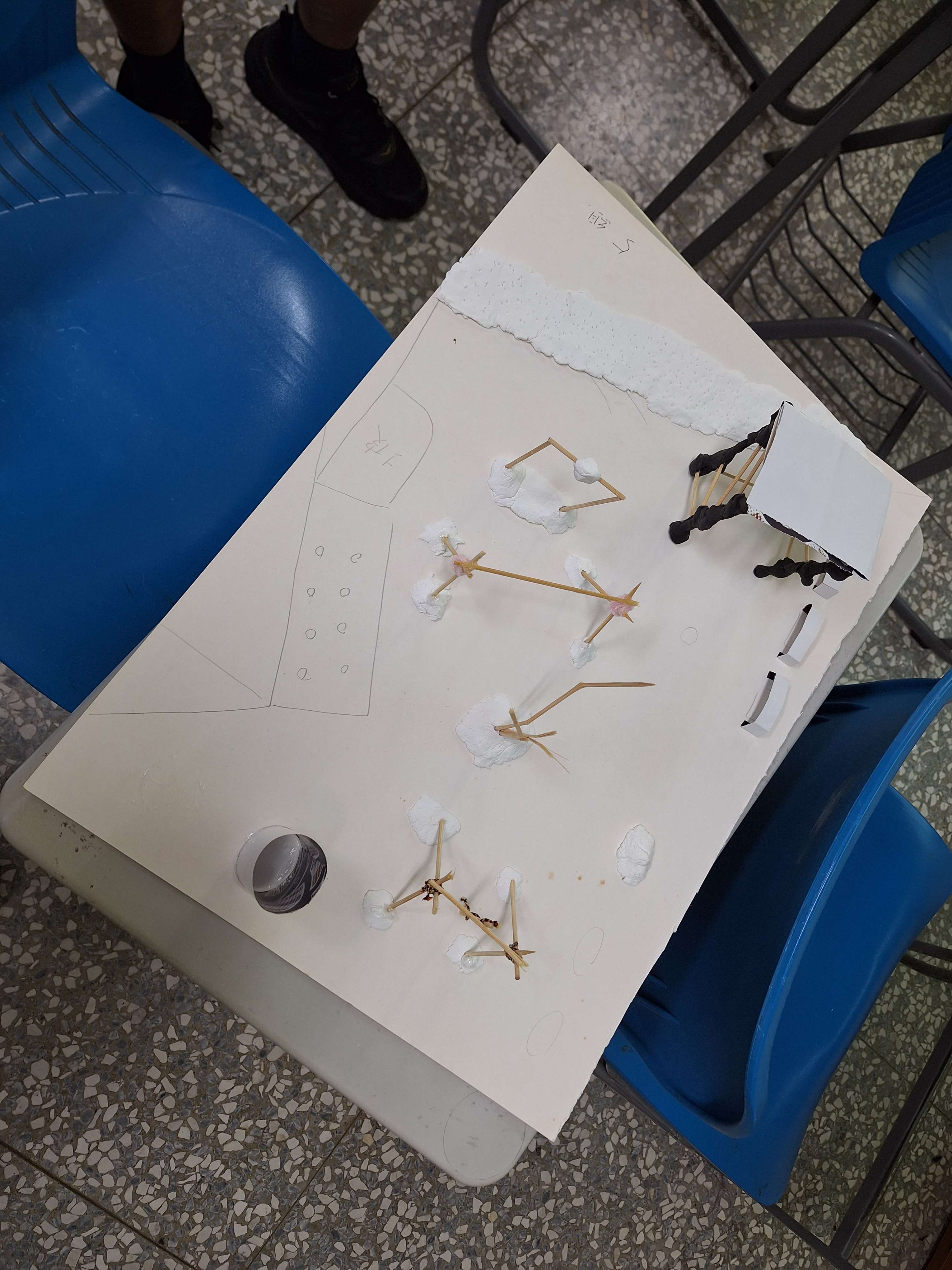 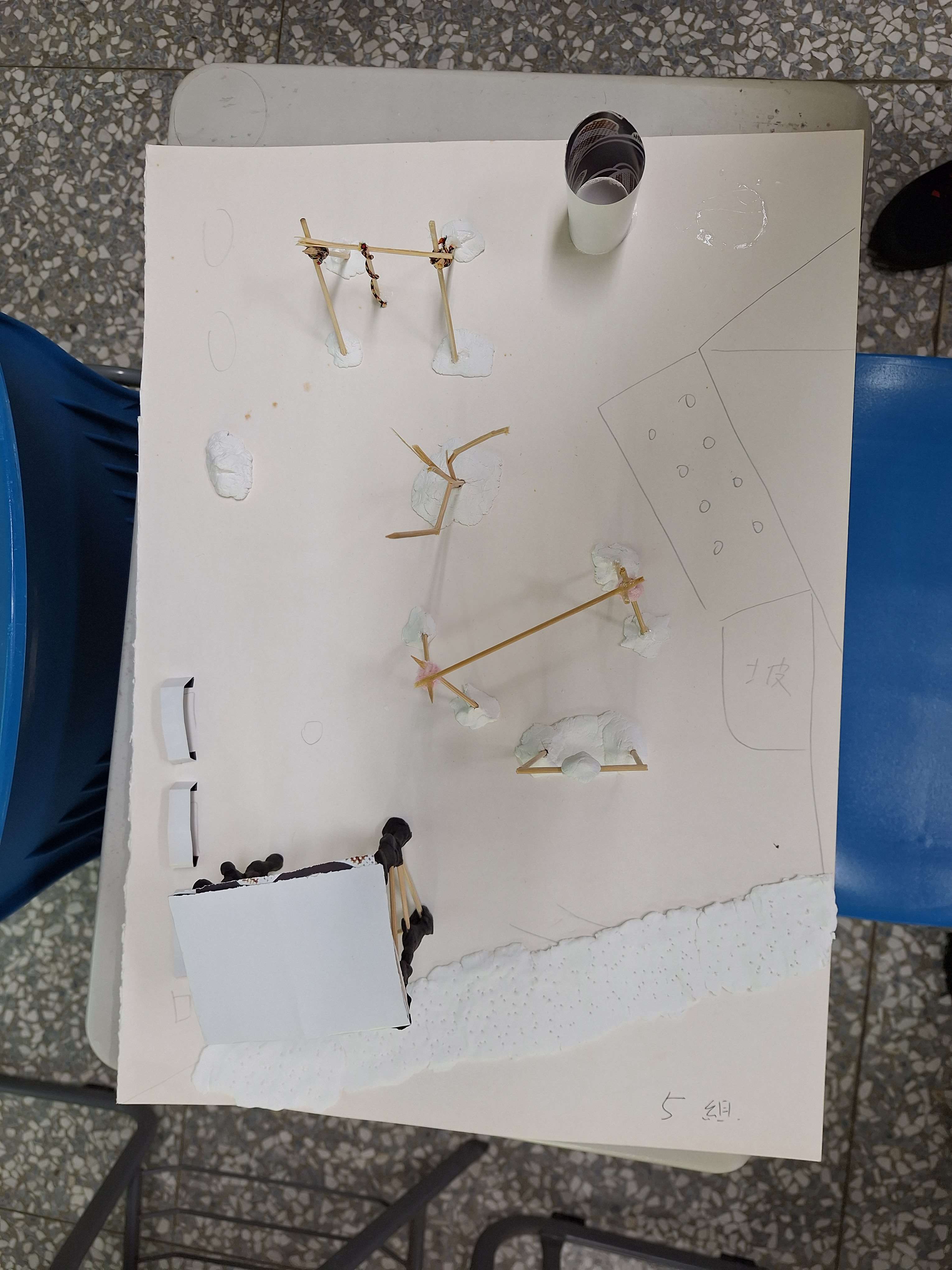